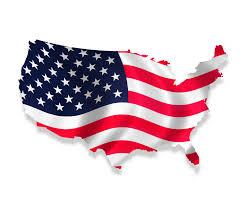 My RI ABC Book
By:Hanna
A is for Animals
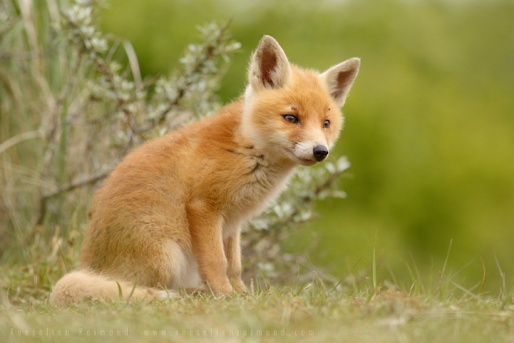 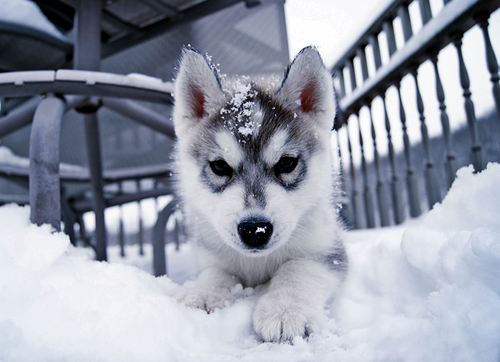 Foxes 
Sea Otters 
Moose
Deer 
Bunnies 
Puppies
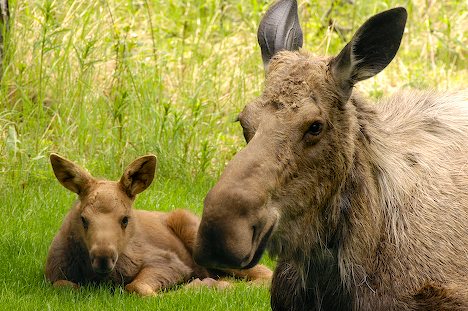 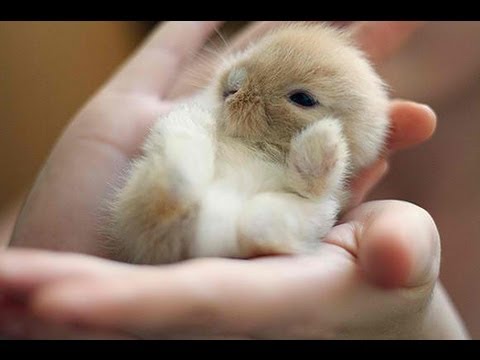 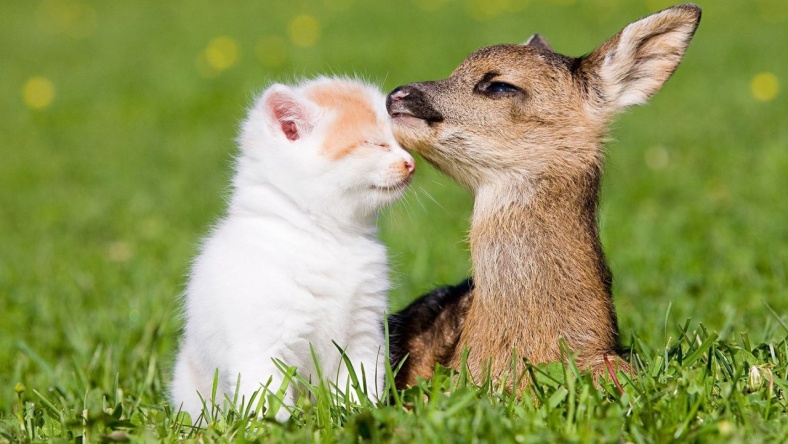 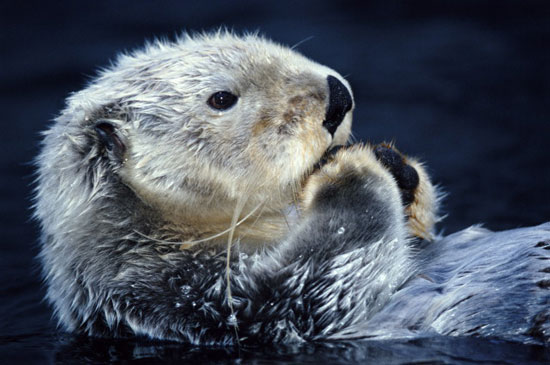 B is for Border States
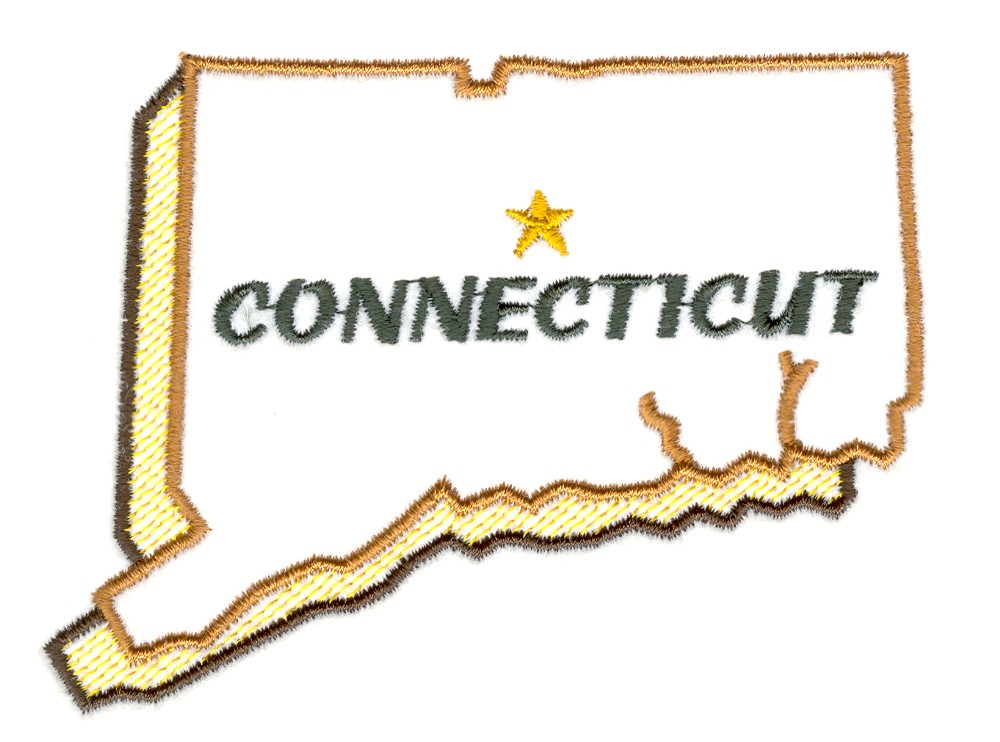 Massachusetts
 Connecticut
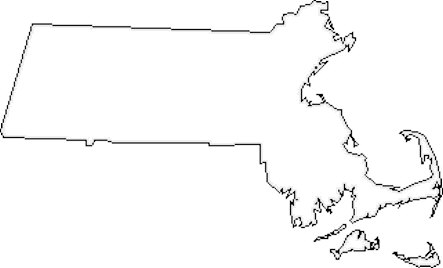 C is for Capitol
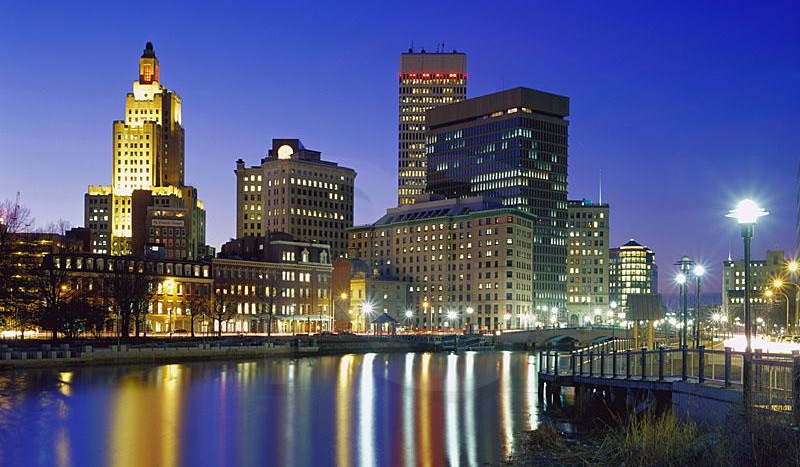 Providence
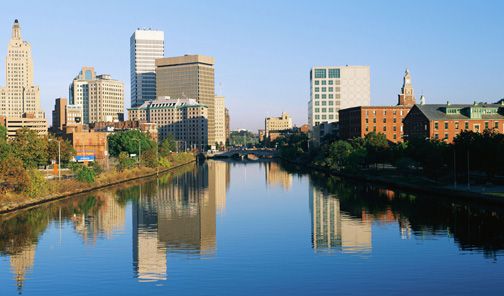 D is for Distance
1,545 square miles
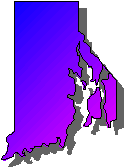 E is for Entertainment
Fogland beach
Gray’s ice cream 
 Tiverton Library
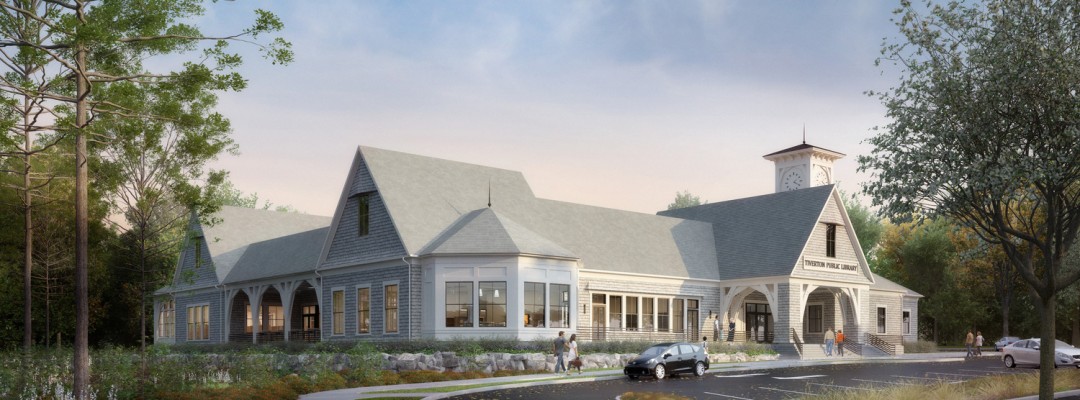 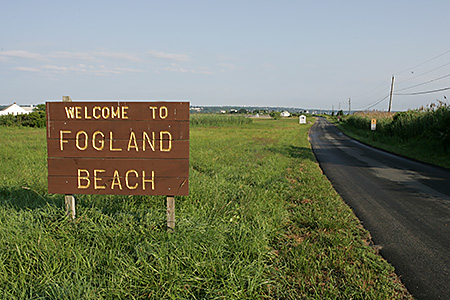 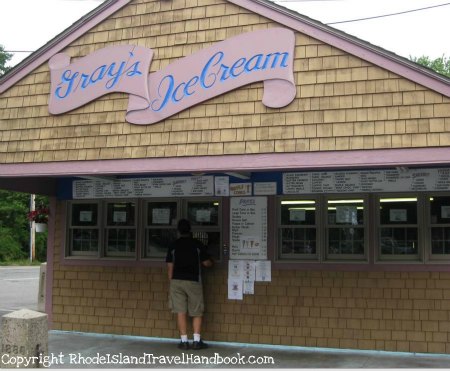 F is for Flag and Flower
The state flower is the violet.
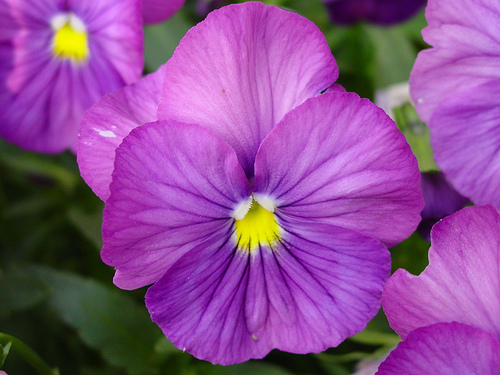 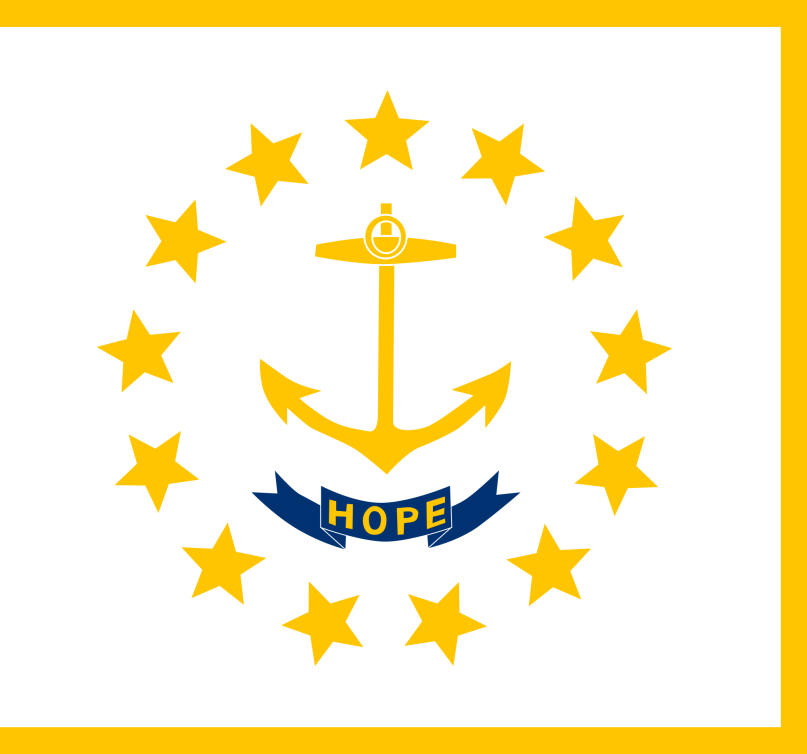 G is for Governor
The governor of Rhode Island is Gina Raimondo.
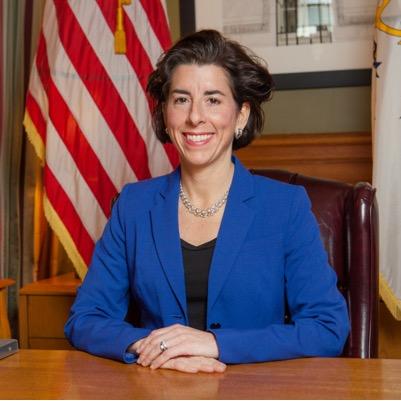 H is for History
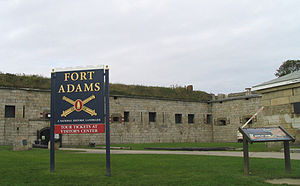 Roger Williams 
Fort Barton 
Fort Adams
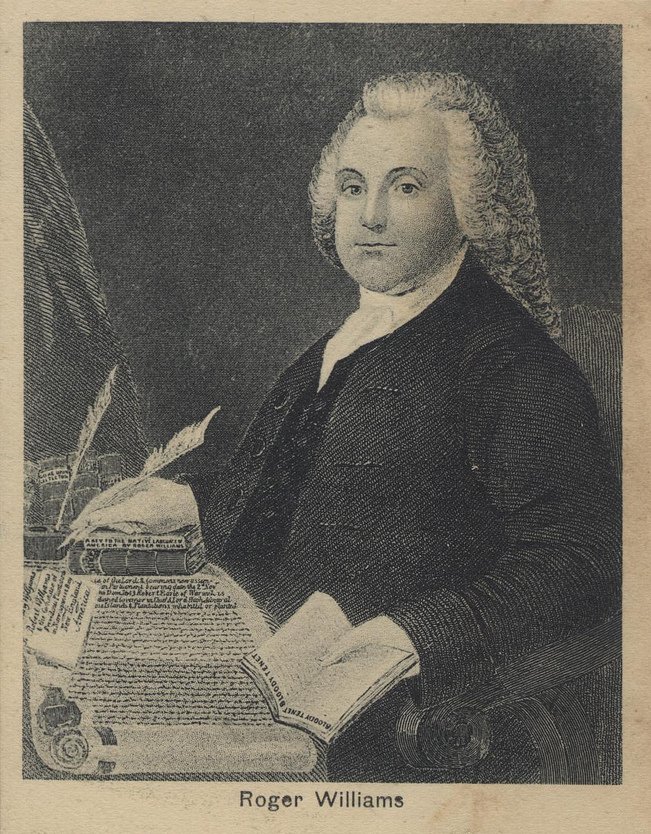 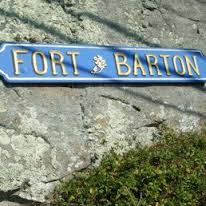 I is for Industries
Fishing
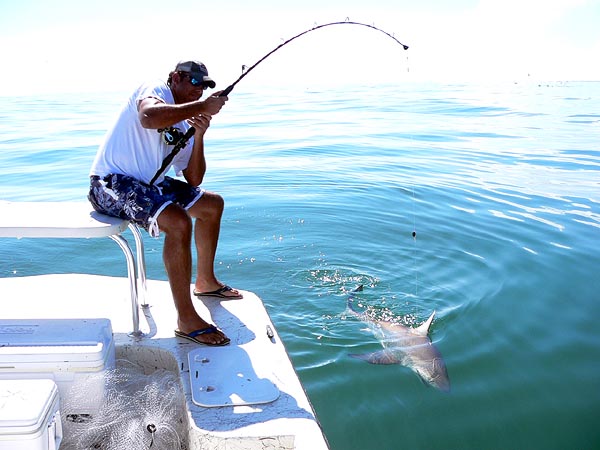 J is for Jobs
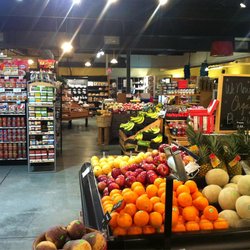 Dunkin Donuts 
Tom’s Market 
Dollar General
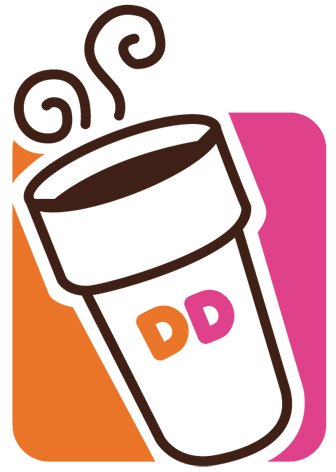 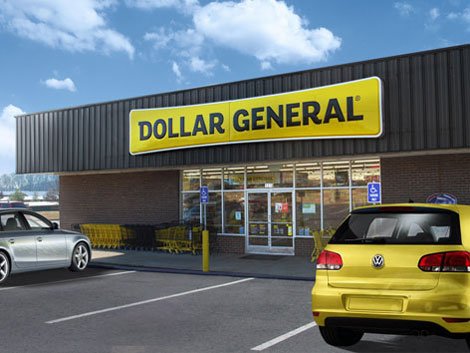 K is for Kinds of Food
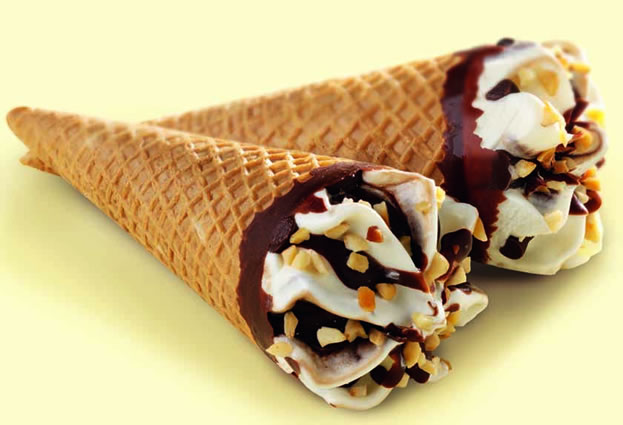 Ice cream
Chicken tenders
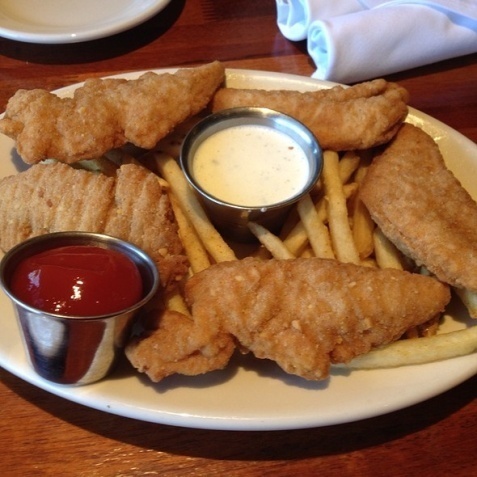 L is for Landmarks
Newport Mansions
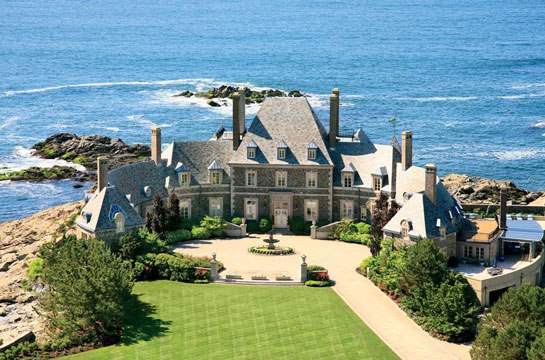 M is for Motto
The Rhode Island state motto is hope.
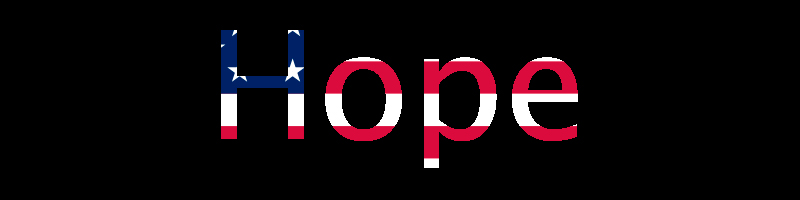 N is for Natural Resources
Water
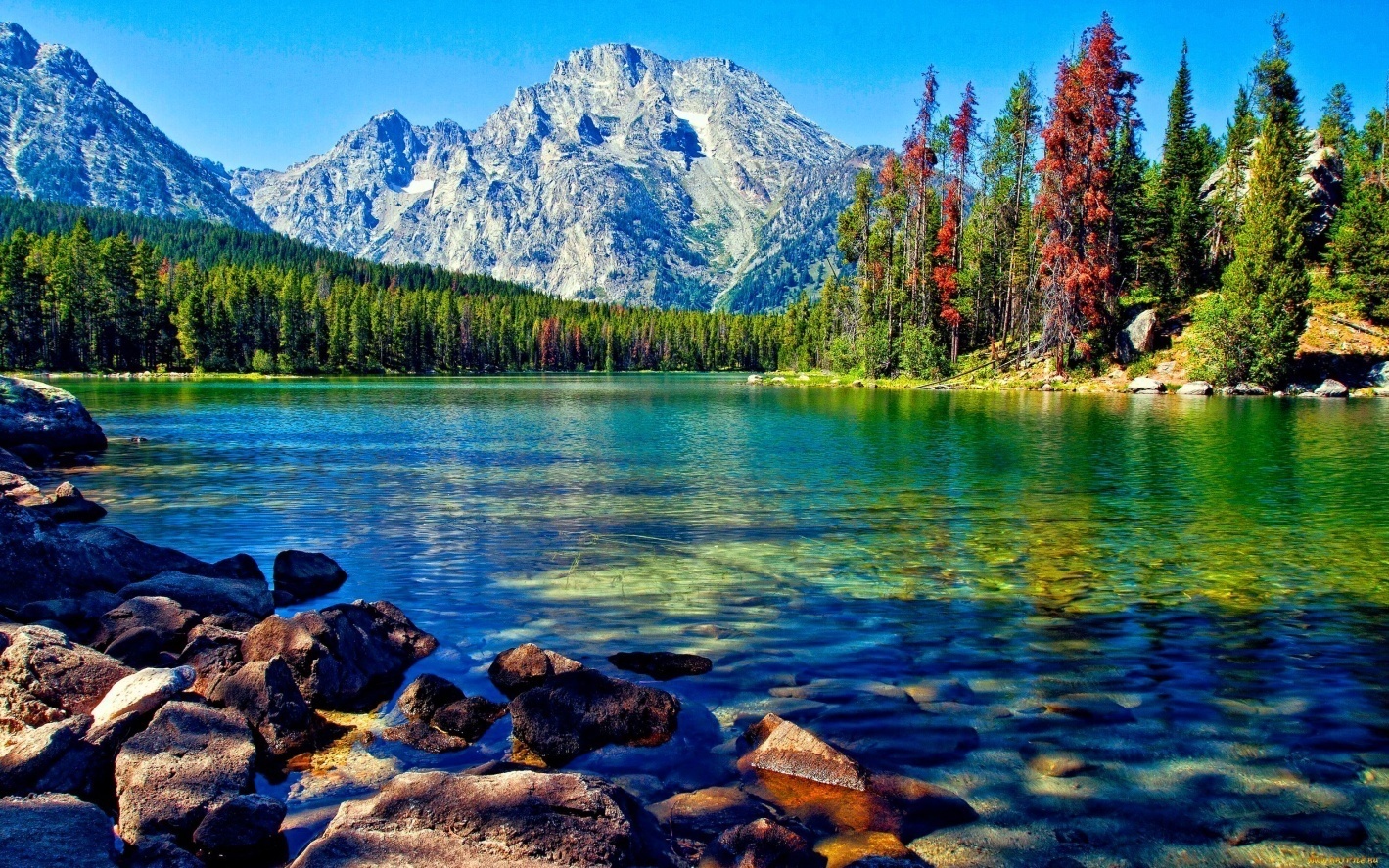 O is for Origin of State
Roger Williams was Governor of the Colony 1654 through 1658
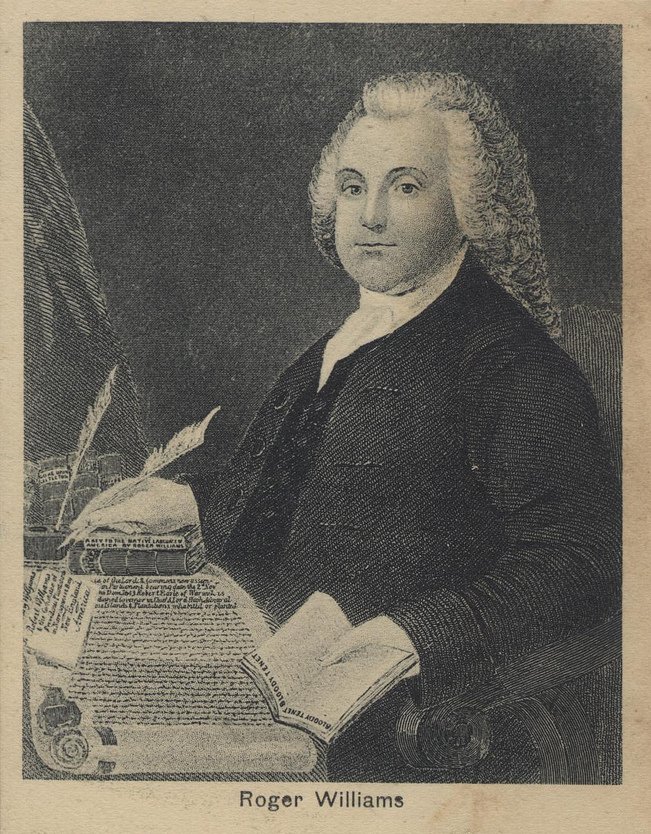 P is for Population
The population of Rhode Island is 1.055 million.
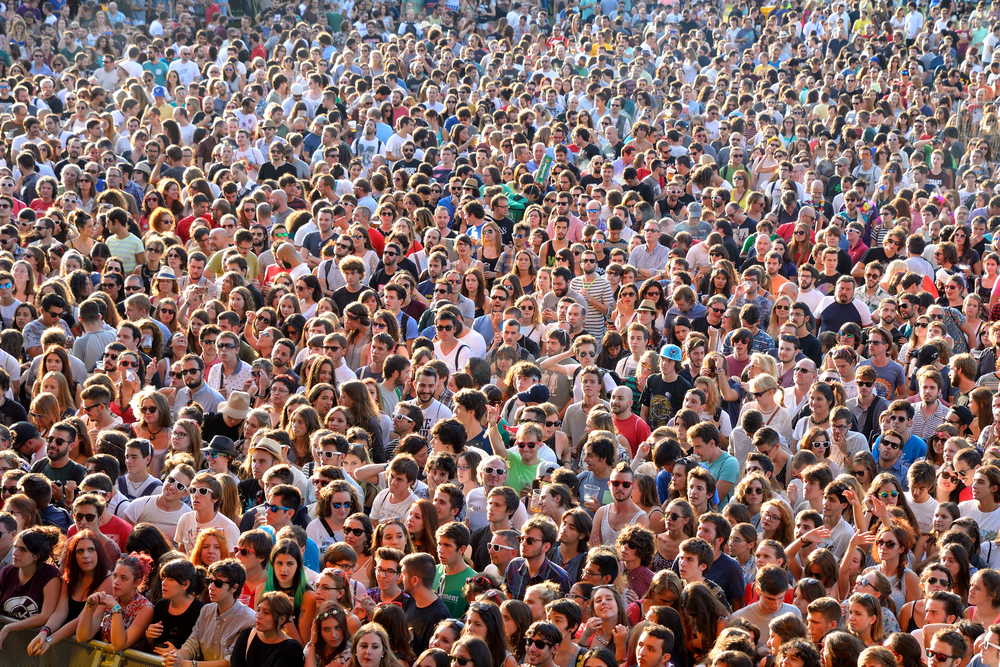 Q is for Quarter
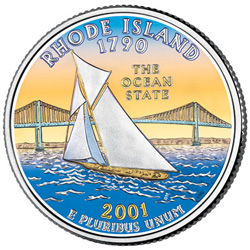 R is for Rivers and Lakes
Sakonnet River
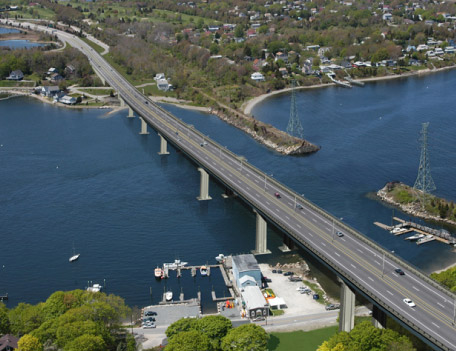 S is for Sports
New England Patriots
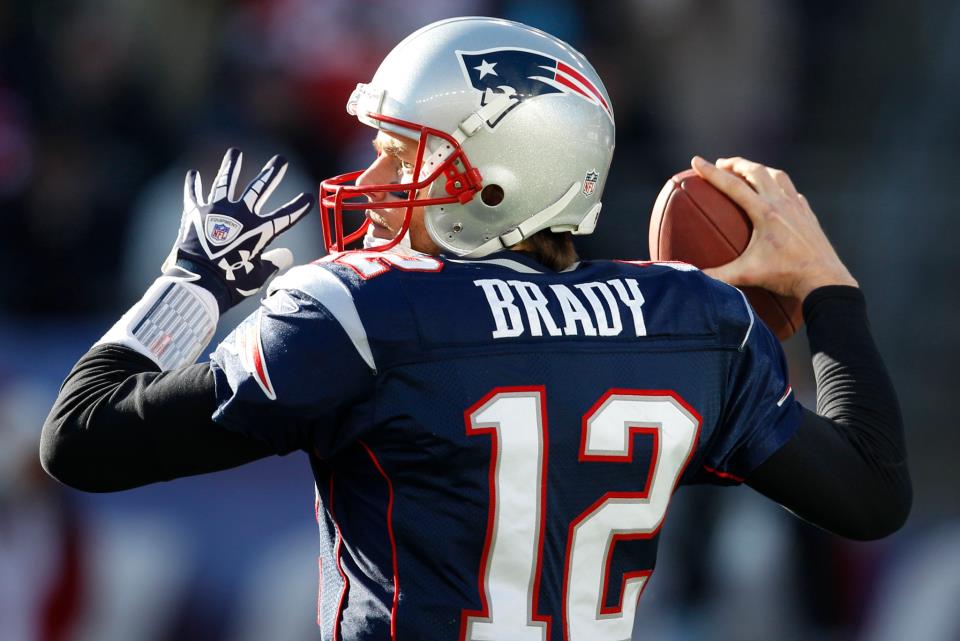 T is for Tree
The Rhode Island state tree is the red maple.
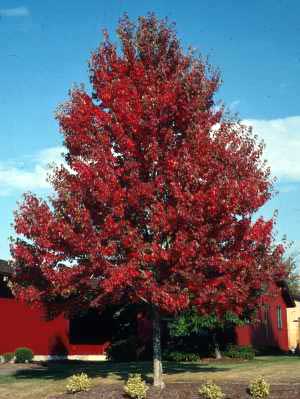 U is for University
Roger Williams University
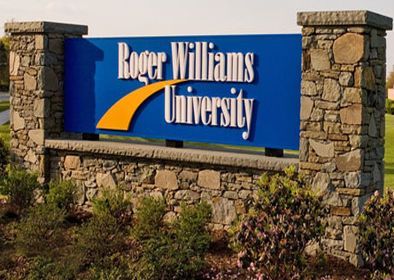 V is for Vacation Spots
Block  Island
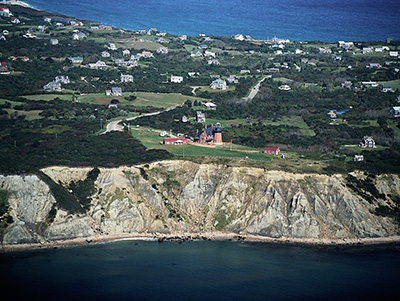 W is for Weather and Climate
The weather in Rhode Island changes as the seasons go by. Rhode Island sees all four seasons.
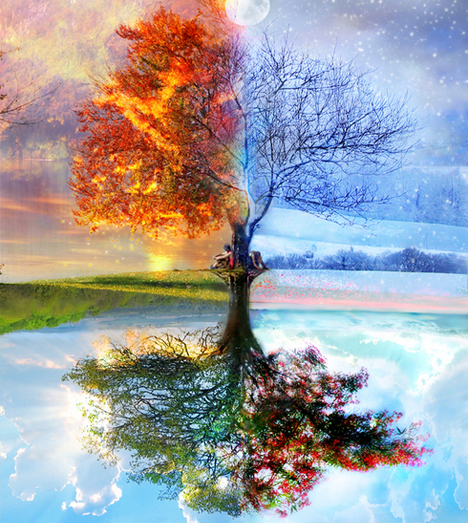 X is for eXciting facts
Rhode Island is the smallest state in size in the United States. It covers an area of 1,214 square miles. Its distances North to South are 48 miles and East to West 37 miles.
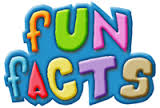 Y is for Year of Statehood
May 29 1790
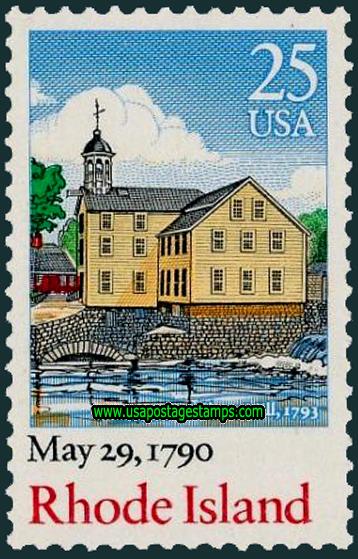 Z is for Time Zone
Eastern Time Zone (UTC-05:00)
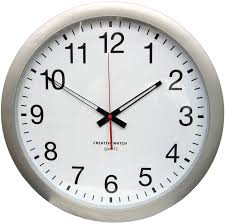